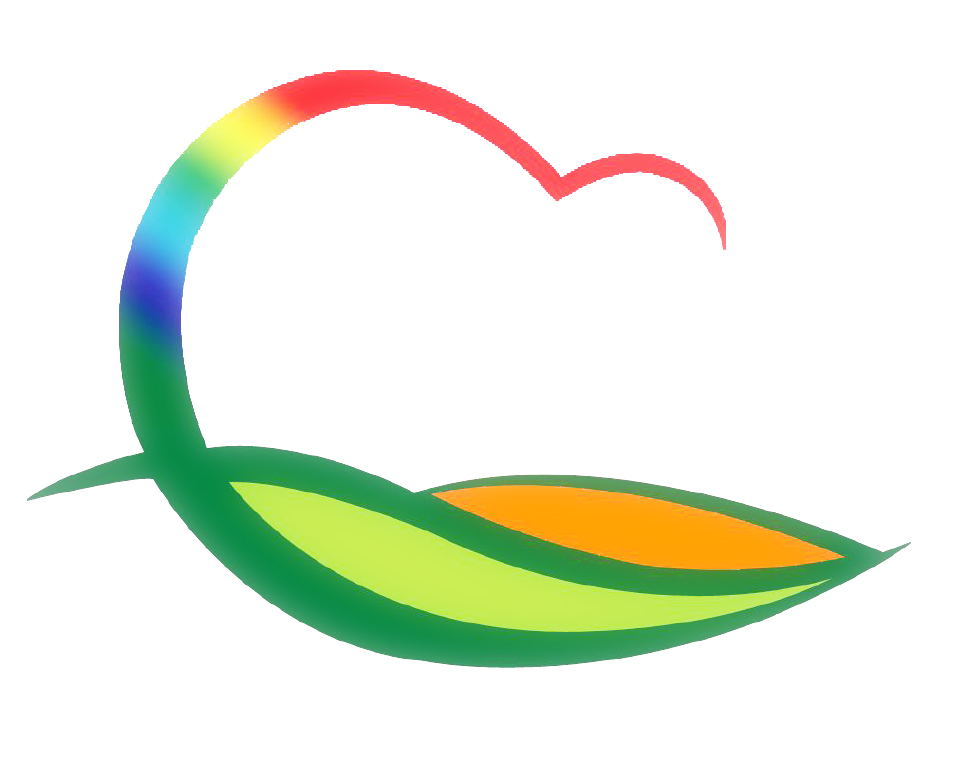 가 족 행 복 과
3-1.  집단급식소 납품 농산물 수거ㆍ검사 
3. 2.(월) / 집단급식소 납품 농산물 2건 / 식품안전팀 2명
학교 등 집단급식소 납품농산물 잔류농약검사 의뢰
3-2.  청소년 수련시설 집단급식소 지도점검 
3. 5.(수) / 송호연수원 집단급식소/ 식품안전팀 2명
원재료 보존 및 유통기준 준수 여부 등
3-3.  코로나19 감염 에방을 위한 시설별 조치계획